Ζωολογία ΙΙ
Ενότητα 2η: Ερπετά

Παναγιώτης Παφίλης, Επικ. Καθηγητής
Σχολή Θετικών Επιστημών
Τμήμα Βιολογίας
Ερπετά
Ενότητα 2η. Ερπετά
2
Η κατάκτηση της χέρσου
Τα Αμφίβια ήταν οι πρώτοι σπονδυλωτοί εποικιστές της ξηράς.
Αλλά... αυγά χωρίς περίβλημα, υγρό και λεπτό δέρμα, προνύμφες με βράγχια αποδείχθηκαν περιοριστικοί παράγοντες στον εποικισμό της ξηράς.
1
Ενότητα 2η. Ερπετά
3
Περικλείοντας τη μικρή λίμνη…
Τα ερπετά ήταν οι πρώτοι εκπρόσωποι μιας νέας ομάδας που μπόρεσαν να εκμεταλλευθούν πιο αποτελεσματικά την ξηρά, τα αμνιωτά.
Τα αναπτυσσόμενα στο νερό στάδια δεν εξαφανίστηκαν αλλά εγκιβωτίσθηκαν στο αμνιωτό αυγό.
2
Ενότητα 2η. Ερπετά
4
Αμνιωτά
Αποτελούν μια μονοφυλετική ομάδα η οποία πριν από το τέλος του Παλιοζωικού Αιώνα έδωσε γένεση στις αρτίγονες ομοταξίες:  
Ερπετά
Πτηνά
Θηλαστικά
Ενότητα 2η. Ερπετά
5
Ερπετά
Η μεγαλύτερη τους ακτινωτή διαφοροποίηση συντελέστηκε κατά το Μεσοζωικό Αιώνα που χαρακτηρίστηκε «η Εποχή των Ερπετών». Κατά το τέλος της περιόδου μια «μαζική καταστροφή» εξολόθρευσε τα περισσότερα μέλη της ομάδας.
Ο αριθμός των ειδών αυξάνεται διαρκώς χάρη σε νέες ανακαλύψεις: σχεδόν 8.000...αλλά 8.734 (2/2008), 9.300 (1/2011), 9.413 (8/2011), 9.670 (8/2012), 9.766 (2/2013), 10.038 (10/14) http://www.reptile-database.org.
Τα αρτίγονα ερπετά προέρχονται από τις εξαφανισμένες μορφές αν και κάποια taxa αποτελούν ζωντανά απολιθώματα.
3
Ενότητα 2η. Ερπετά
6
Προέλευση και εξέλιξη των αμνιωτών
Συνδέονται στενά με τους ανθρακόσαυρους, (οι οποίοι ΔΕΝ είναι πρώιμα ερπετά).
Οι ανθρακόσαυροι ήταν ικανοποιητικά προσαρμοσμένοι στην χερσόβια ζωή και οι περισσότερες μορφές ήταν εντομοφάγες.
4
Diadectes sp.
5
Ενότητα 2η. Ερπετά
7
Διαφοροποίηση των αμνιωτών
Η πρώιμη διαφοροποίηση οδήγησε σε τρεις βασικούς τύπους οπών στην κροταφική περιοχή των κρανίου, τα αναψιδωτά, τα διαψιδωτά και τα συναψιδωτά.
6
Ενότητα 2η. Ερπετά
8
Φυλογένεση των αρτίγονων αμνιωτών
7
Ενότητα 2η. Ερπετά
9
Πρωτόγονα & εξελιγμένα τετράποδα
7
Ενότητα 2η. Ερπετά
10
Ταξινόμηση αμνιωτών ανάλογα με τα ανοίγματα στο κρανίο
Ενότητα 2η. Ερπετά
11
Εξέλιξη των ερπετών
Αναψιδωτά: δεν έχουν τρήματα πίσω από τις οφθαλμικές κόγχες κι έτσι η κροταφική περιοχή καλύπτεται από πλήρη οροφή δερματικών οστών. 
Συναψιδωτά: έχουν ένα μόνο ζεύγος κροταφικών τρημάτων, χαμηλά στις παρείες, που περιβάλλεται από οστέινη αψίδα.   
Διαψιδωτά: έχουν δύο ζεύγη κροταφικά τρήματα , ένα πάνω από τις παρείες και ένα στην οροφή του κρανίου. Τα δύο ζεύγη διαχωρίζονται από οστέινη αψίδα.
8
Ενότητα 2η. Ερπετά
12
Αναψιδωτά
Η μορφολογια αυτή παρατηρείται στις πιο πρώιμες ομάδες και στις χελώνες, αν και σε αυτές φαίνεται ότι εξελίχθηκε δευτερογενώς.
 Σύμφωνα με πρόσφατες μελέτες οι χελώνες κατατάσσονται στα Διαψιδωτά.
9
Ενότητα 2η. Ερπετά
13
Συναψιδωτά
Περιλαμβάνουν τα θηλαστικά και τους εξαφανισμένους συγγενείς τους, τα θηραψιδωτά και τα πελυκοσαύρια.
10
Ενότητα 2η. Ερπετά
14
Διαψιδωτά
Περιλαμβάνουν τα Πτηνά και τα Ερπετά (πλην χελωνών).
Διακρίνονται σε 5 κλάδους:
Λεπιδοσαύρια (σαύρες, φίδια και ρυγχοκεφάλια)
Αρχοσαύρια (δεινόσαυροι, πτερόσαυροι, κροκόδειλοι και πτηνά)
Σαυροπτερύγια (πλησιόσαυροι)
Ιχθυόσαυροι 
Χελώνες (αμφιλεγόμενη θέση): η μορφολογία του σκελετού υποστηρίζει συγγένεια με τα λεπιδοσαύρια ενώ γενετικές ενδείξεις με τα αρχοσαύρια,
11
Ενότητα 2η. Ερπετά
15
Σημασία των κροταφικών τρημάτων
Αντικατοπτρίζουν έναν χερσαίο τύπο διατροφής έναντι του παλαιότερου της ρόφησης στα υδρόβια Σπονδυλόζωα. 
Χάρη στα τρήματα αναπτύσσονται ευρύτεροι και ισχυρότεροι μύες οι οποίοι επιτρέπουν την ανάπτυξη στατικής πίεσης για το κόψιμο φυτικής τροφής ή το άλεσμα με τα πίσω δόντια. 
Στις αρτίγονες μορφές οι μύες αυτοί ανυψώνουν την κάτω γνάθο ενώ σε πολλά είδη τα τρήματα έχουν χαθεί προκειμένου να διευκολυνθεί η κίνηση του κρανίου καθώς παρέχεται χώρος για την έκταση των μεγάλων μυών της γνάθου.
12
Ενότητα 2η. Ερπετά
16
13
14
15
Η πιό πρωτόγονη κατάσταση ήταν τα Αναψιδωτά.
Ενότητα 2η. Ερπετά
17
Ι. Αμνιωτό αυγό
Περιλαμβάνει 4 εξωεμβρυικές μεμβράνες:
Το άμνιο, που περικλείει το έμβρυο μέσα σε νερό παρέχοντας προστασία.
Την αλλαντοΐδα, που χρησιμεύει ως θάλαμος για την αποθήκευση των απεκκριμάτων.
Το χόριο, που έχει έντονη αγγείωση και μαζί με την αλ. αποτελούν το  αναπνευστικό όργανο.
Το κέλυφος, που παρέχει μηχανική υποστήριξη και επιτρέπει την δίοδο των αερίων ενώ περιορίζει την απώλεια νερού.
16
Ο λεκιθικός σάκος φέρει θρεπτικά και έχει μεγαλύτερο μέγεθος από ότι στα αναμνιωτά. Στα θηλαστικά έχει τροποποιηθεί σε πλακούντα.
Ενότητα 2η. Ερπετά
18
Το «αυγό της ξηράς»
Αποτέλεσε το διαπιστεύτηριο για τον επιτυχή εποικισμό της χέρσου.
Επίσης επέτρεψε την ανάπτυξη μεγαλύτερου και ταχύτερα αναπτυσσόμενου έμβρυου
Τα αναμνιωτικά αυγά περιβάλλονται από παχύ ζελατινώδες στρώμα που περιορίζει το μέγεθος σώματος και την είσοδο οξυγόνου.
Στο αμνιωτικό αυγό η ζελατινώδης μάζα αντικαταστάθηκε από το κέλυφος που παρέχει αποτελεσματικότερη υποστήριξη και μεταφορά οξυγόνου. Επιπλέον το ασβέστιο που περιέχεται στο κέλυφος μπορεί να απορροφηθεί και να χρησιμοποιηθεί από το έμβρυο στην κατασκευή του σκελετού.
Ο μεταβολικός ρυθμός αμνιωτικών εμβρύων είναι 3 φορές μεγαλύτερος από εκείνον των ισομεγέθων αναμνιωτικών .
Ενότητα 2η. Ερπετά
19
Η εμφάνιση ενός νέου οργάνου …
Τα αμνιωτά παρουσιάζουν εσωτερική γονιμοποίηση και έχουν «καταργήσει» τις προνύμφες με βράγχια. Έτσι η αναπαραγωγή τους ανεξαρτητοποιήθηκε από το υγρό στοιχείο.
Η εσ. γονιμοποίηση προέκυψε ως αποτέλεσμα της αδυναμίας του σπέρματος να διαπεράσει το κέλυφος.
Τα περισσότερα πτηνά και τα ρυγχοκεφάλια μεταφέρουν σπέρμα πιέζοντας τις αμάρες τους.
Στα υπόλοιπα αμνιωτά προέκυψε η ανάγκη ενός εξειδικευμένου οργάνου σύξευξης: του πέους .
Ενότητα 2η. Ερπετά
20
ΙΙ. Αναπνοή
Τα αμφίβια και τα ψάρια σπρώχνουν αέρα στους πνεύμονές τους με τη στοματική και την φαρυγγική κοιλότητα.
Τα αμνιωτά εισάγουν αέρα ενεργητικά, εισπνέουν, με έκταση της θωρακικής κοιλότητας μέσω των πλευρικών μυώνων ή μέσω μετακίνησης του ήπατος.
Ο νέος τρόπος εισαγωγής αέρα φαίνεται ότι επηρέασσε τη εξέλιξη των άκρων καθώς ομάδες μυώνων ενισχύθηκαν και μετακινήθηκαν.
Ενότητα 2η. Ερπετά
21
ΙΙΙ. Δέρμα
Το δέρμα των αμνιωτών είναι πιο κερατινοποιημένο και λιγότερο διαπερατό από το νερό. 
Ποικιλία δομών από κερατίνη εκφύεται από το δέρμα (φολίδες, φτερά, ,τρίχες, νύχια).
Η κερατίνη προσφέρει προστασία και τα λιπίδια περιορίζουν την απώλεια νερού. Όμως ελαττώνουν και την ικανότητα ανταλλαγής αερίων. Έτσι τα αμνιωτά χρησιμοποιούν ελάχιστα την επιδερμική αναπνοή και η ανταλλαγή αερίων επιτελείται βασικά στους πνεύμονες (μεγαλύτερη επιφάνεια από τα αναμνιωτά).
17
Ενότητα 2η. Ερπετά
22
Διαφορές από τα αμφίβια
Η άποψη ότι οι δύο ομοταξίες είναι αδερφά taxa είναι ιδίαιτερα διαδεδομένη. Αναφερόμαστε στις δύο ομάδες με τον κοινό όρο «ερπετοπανίδα». 
Αμφότερα είναι εξώθερμα.
Όμως υπάρχουν 7 βασικές διαφορές...
Ενότητα 2η. Ερπετά
23
1. Πνεύμονες
Τα ερπετά στηρίζονται στους πνεύμονες για την ανταλλαγή αερίων με αποτέλεσμα η επιφάνεια τους να είναι πιο αναπτυγμένη.
Οι σαύρες και τα φίδια εισπνέουν διογκώνοντας τον θωρακικό κλωβό ενώ τα κροκοδείλια και οι χελώνες μετακινούν εσωτερικά όργανα.
Σε πολλές υδρόβιες χελώνες η πνευμονική αναπνοή συνεπικουρείται από αναπνοή μέσω αμάρας ή μέσω φάρυγγα ενώ σε θαλάσσια φίδια και χελώνες από δερμική ανταλλαγή αερίων.
18
Ενότητα 2η. Ερπετά
24
2. Δέρμα
Τα αμφίβια πρέπει να διατηρούν υγρό το δέρμα τους προκειμένου να εξασφαλίζουν την ανταλλαγή αερίων.
Το δέρμα στα ερπετά είναι σκληρό, φολιδωτό και ξηρό (λόγω πνευμονικής αναπνοής).
Το δέρμα αποτελείται από μια ποικίλου πάχους, παροδικά αποβαλλόμενη επιδερμίδα και μια μεγάλου πάχους, πλούσια  σε κολλαγόνο δερμίδα.
Η δερμίδα φέρει χρωματοφόρα κύτταρα που φέρουν χρωστικές.
Στην επιδερμίδα εκκρίνονται υδρόφοβα λιπίδια που περιορίζουν την αφυδάτωση.
Ενότητα 2η. Ερπετά
25
Στα κροκοδείλια οι φολίδες αυξάνονται καθόλη τη διάρκεια της ζωής ώστε να αποκαταστήσουν τις φθορές.
Στα φίδια και τις σαύρες η νέα επιδερμίδα αναπτύσσεται κάτω από την παλιά που αποβάλεται περιοδικά (έκδυση).
Στις χελώνες προστίθενται νέα στρώματα κερατίνης κάτω από τις πλάκες (τροποποιημένες φολίδες).
Τα ερπετά και τα πτηνά διαθέτουν έναν διακριτό τύπο κερατίνης, την κερατίνη β που είναι ιδιαίτερα ανθεκτική.
19
20
Ενότητα 2η. Ερπετά
26
3. Αμνιωτικό αυγό
Ταχεία ανάπτυξη μεγαλύτερων εμβρύων ανεξάρτητα από το νερό.
Το κέλυφος είναι δερματοειδές εκτός από αυτό των χελωνών που είναι σκληρό.
Σε πολλά είδη η ανάπτυξη είναι εσωτερική με αποτέλεσμα να γεννιούνται ζωντανά μικρά (ζωοτοκία).
21
Zootoca vivipara
Ενότητα 2η. Ερπετά
27
4. Σχεδιασμός γνάθων
Οι γνάθοι στα ψάρια και τα αμφίβια είναι σχεδιασμένες για αναρρόφηση και γρήγορο κλείσιμο.
Οι μεγαλύτεροι μύες στα ερπετά προσφέρουν καλύτερα μηχανικά πλεονεκτήματα.
Επίσης η μυώδης γλώσσα βοηθά στον χειρισμό της τροφής.
22
Ενότητα 2η. Ερπετά
28
5. Κυκλοφορικό σύστημα
Ο δεξιός κόλπος (όπου φτάνει το αποξυγωνομένο αίμα) διαχωρίζεται πλήρως από τον αριστερό (οξυγωνομένο αίμα). 
Στα κροκοδείλια υπάρχουν δύο καλά διαχωρισμένες κοιλίες ενώ στα υπόλοιπα taxa η κοιλία είναι ατελώς διαχωρισμένη σε θαλάμους. Ο ατελής διαχωρισμός επιτρέπει στο αίμα να περνά από τους πνεύμονες όταν δεν πραγματοποιείται πενυμονική αναπνοή.
Οι κυκλοφορίες είναι καλά διαχωρισμένες.
Ο σχεδιασμός του κυκλοφορικού αποτρέπει την μίξη του πνευμονικού και του συστημικού αίματος.
23
Ενότητα 2η. Ερπετά
29
6. Διατήρηση νερού
Τα αμφίβια έχουν ως κύριο αζωτούχο έκκριμα την αμμωνία που για να διαλυθεί έχει αυξημένες απαιτήσεις σε νερό.
Τα ερπετά χάνουν ουρικό οξύ.
Διαθέτουν μετανεφρικού τύπου νεφρό (δεν μπορεί να γίνει συμπύκνωση των ούρων στους νεφρούς). 
Τα άλατα αποβάλλονται από τους αλατογόνους αδένες.
24
Ενότητα 2η. Ερπετά
30
7. Νευρικό σύστημα
Το ΝΣ στα ερπετά είναι πιο πολύπλοκο και ο εγκέφαλος φέρει μεγεθυσμένα εγκεφαλικά ημισφαίρια.
Η όραση είναι ιδιαίτερα αναπτυγμένη και σε πολλά είδη είναι έγχρωμη.
Αντί για όσφρηση υπάρχει το όργανο του Jacobson.
25
Ενότητα 2η. Ερπετά
31
Εξωθερμία
Τα ερπετά θερμορυθμίζουν χρησιμοποιώντας πηγές θερμότητας από το περιβάλλον τους.
Για αυτό το λόγο ο αριθμός των ειδών είναι πολύ μικρότερος στις ψυχρές περιοχές.
Αποτελεί μια σημαντική προσαρμογή που οδηγεί στην εξοικονόμηση ενέργειας. Έτσι τα ερπετά μπορούν να επιβιώσουν σε οικοσυστήματα με πολύ χαμηλή παραγωγικότητα τα οποία δεν μπορούν να συντηρήσουν ενδόθερμα ζώα.
Ενότητα 2η. Ερπετά
32
Ομοταξία Ερπετά
Υφομοταξία Αναψιδωτά
Τάξη Χελώνια
Υποτάξη Πλευρόδειρα
Υποτάξη Κρυπτόδειρα
Υφομοταξία Λεπιδοσαύρια
Τάξη Ρυγχοκεφάλια
Τάξη Φολιδωτά
Υποτάξη Σαύρες 
Υποτάξη Φίδια
Υποτάξη Αμφισβαίνια
Υφομοταξία Αρχοσαύρια
Τάξη Κροκοδείλια
Ενότητα 2η. Ερπετά
33
Χελώνες (327 είδη)
Εμφανίστηκαν περίπου πριν από 200 εκ.χ. και έκτοτε παρουσιάζουν πολύ μικρές αλλαγές.
Το σώμα προστατεύεται από το χέλυο (καβούκι) που αποτελείται από τον ραχιαίο θυρεό και το πλάστρον.
Το χέλυο εξωτερικά αποτελείται από κερατίνη και εσωτερικά είναι οστέινο. Οι πλευρές και οι σπόνδυλοι έχουν συντηχθεί με το χέλυο.
26
Δεν φέρουν δόντια αλλά σκληρές κεράτινες πλάκες.
Είναι η μοναδική περίπτωση Σπονδυλόζωων που τα άκρα τους βρίσκονται στο εσωτερικό των πλευρών.
Ενότητα 2η. Ερπετά
34
Αναπνοή
Λόγω χελύου ο θώρακας δεν μπορεί να διευρυνθεί. Οι χελώνες χρησιμοποιούν ως «διάφραγμα» ορισμένους κοιλιακούς και θωρακικούς μύες. 
Ο όγκος της κοιλιακής κοιλότητας αυξάνεται λόγω σύσπασης των μυών των πίσω άκρων. 
Κατά την εκπνοή η ωμική ζώνη αποσύρεται εντός του χελύου, τα σπλάχνα πιέζονται και ο αέρας ωθείται εκτός πνευμόνων.
Πολλές θαλάσσιες χελώνες προσλαμβάνουν οξυγόνο μέσω διακίνησης νερού από το στόμα ή την αμάρα (μόνο σε περιόδους αδράνειας).
Ενότητα 2η. Ερπετά
35
Αισθήσεις
Η ακοή είναι ασθενής      (και συνεπώς δεν παράγουν ήχους εκτός από τη διάρκεια του ζευγαρώματος).

Διαθέτουν καλή όσφρηση και οξεία, έγχρωμη όραση.
27
Ενότητα 2η. Ερπετά
36
Αναπαραγωγή
Η γονιμοποίηση είναι εσωτερική και όλα τα είδη είναι ωοτόκα. 
Όλες οι χελώνες γενούν στην ξηρά όπου και θάβουν τα αυγά τους.
Η θερμοκρασία της φωλιάς καθορίζει το φύλο των νεογνών: χαμηλές θερμοκρασίες ευνοούν τη γέννηση αρσενικών ατόμων ενώ υψηλές θηλυκών.
28
Ενότητα 2η. Ερπετά
37
Διαφορετικοί τύποι χελώνων
29
30
Ο βασικός παράγοντας που καθορίζει την μορφολογία και πολλές φυσιολογικές προσαρμογές είναι το περιβάλλον.
31
Ενότητα 2η. Ερπετά
38
Το μέγεθος μετράει …
Οι πιό μεγάλες χελώνες είναι οι θάλασσιες καθώς το νερό προσφέρει στήριξη στον τεράστιο όγκο τους. Η δερματοχελώνα (D. coriacea) μπορεί να υπερβεί τα 2 μέτρα σε μήκος και τα 750 κιλά σε βάρος.
32
Ενότητα 2η. Ερπετά
39
Γιγαντιαίες νησιωτικές χελώνες
Σε απομονωμένα, ωκεάνια νησιά έχουν αναπτυχθεί γιγαντιαίες μορφές χελώνων όπως στα Galapagos και στην ατόλη Aldabra του Ινδικού, λόγω των ιδιαίτερων συνθηκών (σύνδρομο του νησιού).
33
35
34
Ενότητα 2η. Ερπετά
40
Πλευρόδειρα, Κρυπτόδειρα
Πλευρόδειρα
Κρυπτόδειρα
36
37
Ενότητα 2η. Ερπετά
41
Φολιδωτά
Σαύρες, φίδια, αμφισβαίνεια και ρυγχοκεφάλια.
Οι σαύρες είναι προγενέστερες μορφέςαπό τις οποίες προέκυψαν τα φίδια.
Το κρανίο έχει διαφοροποιηθεί από την πρώτερη διαψιδική διαμόρφωση. 
Το κρανίο χαρακτηρίζεται ως κινητικό καθώς υπάρχουν πολλές αρθρώσεις και συνδέσεις με την υπερώα που επιτρέπουν την αυξημένη κινητικότητα για τη σύλληψη και το χειρισμό της λείας.
Ενότητα 2η. Ερπετά
42
Αναπαραγωγή
Πέραν της ωοτοκίας εφαρμόζονται η ζωοτοκία (αύξηση του χρόνου παραγωγής του αυγού στον ωαγωγό) και η ωοζωτοκία (λεκιθοτροφία).
 Τα ζωοτόκα είδη διαβιούν σε ψυχρά κλίματα. Η γέννηση ενός ζωντανού μικρού το θωρακίζει απέναντι στο αφιλόξενο περιβάλλον. 
Η μητέρα μπορεί να επιλέγει υψηλές θερμοκρασίες ώστε η ανάπτυξη του εμβρύου να είναι η βέλτιστη. 
Η παραμονή των μικρών στο σώμα της μητέρας τα προστατεύει από τους θηρευτές.
Ενότητα 2η. Ερπετά
43
Σαύρες (5.907 είδη)
38
39
Είναι μια παραφυλετική ομάδα, καθώς τα φίδια έχουν κοινό πρόγονο με τους βαράνους, με τεράστια ποικιλομορφία!
40
41
Ενότητα 2η. Ερπετά
44
Αισθήσεις
Οι σαύρες έχουν οξεία όραση και διαθέτουν αμφιβληστροειδή πλούσιο σε ραβδία και κωνία. Τα νυκτόβια σαμιαμίδια φέρουν μόνο ραβδία.
Διαθέτουν εξωτερικό αυτί αλλά η αίσθηση της ακοής δεν είναι ιδιαίτερα οξεία. Μόνο τα σαμιαμίδια μπορούν και παράγουν ήχους με τους οποίους καθορίζουν την περιοχή επικράτειας τους.
42
Ενότητα 2η. Ερπετά
45
Ιδιαίτερος ο ρόλος της ουράς 1/2
Επικουρικό όργανο στην κίνηση
Αποθήκευση λιπιδίων για την παροχή ενέργειας αλλά και μεταβολικού  νερού.
Αντιθηρευτικός μηχανισμός (αυτοτομία και αναγέννηση).
43
Ενότητα 2η. Ερπετά
46
Ιδιαίτερος ο ρόλος της ουράς 2/2
44
45
Ενότητα 2η. Ερπετά
47
Οικογένειες
Οικ. Helodermatidae
46
47
Οικ. Chameleonidae
Οικ. Varanidae
49
48
Οικ. Iguanidae
Ενότητα 2η. Ερπετά
48
Διαφορές άποδων σαυρών από φίδια
Οι σαύρες διαθέτουν κινητά βλέφαρα ενώ τα φίδια έχουν μόνιμο διαφανές κάλυμμα.
Οι σαύρες φέρουν εξωτερικό αυτί και έχουν ακουστικό πόρο ενώ τα φίδια έχουν μόνο εσωτερικό αυτί.
50
51
Ενότητα 2η. Ερπετά
49
Αμφισβαίνεια (184 είδη)
Οι σκουληκόσαυρες έχουν την ικανότητα να σκάβουν λαγούμια μέσα στο έδαφος και να κινούνται και προς τις δύο πλευρές με την ίδια άνεση.
Η ακριβής φυλογενετική τους θέση δεν έχει εξακριβωθεί.
Τα μάτια βρίσκονται κάτω από το δέρμα.
Δεν διαθέτουν εξωτερικό αυτί.
Το κρανίο χρησιμοποιείται ως σκαπτικό όργανο.
Το δέρμα υποδιαίρειται σε μια σειρά από ανεξάρτητα κινούμενους δακτύλιους που μπορούν να «πιάνονται» στα γειτονικά τοιχώματα.
52
Ενότητα 2η. Ερπετά
50
Φίδια (3.460 είδη)
54
55
53
56
Ενότητα 2η. Ερπετά
51
Σχήμα σώματος
Οι δύο βασικές διαφορές από τις προγενέστερες σαύρες είναι η επιμήκυνση του σώματος και η επακόλουθη αναδιάταξη και μετατόπιση των εσωτερικών οργάνων.
Συνήθως στερούνται ωμικής και πυελικής ζώνης (εξαίρεση οι βόες και οι πύθωνες).
Οι πολυάριθμοι σπόνδυλοι, μικρότεροι και πλατύτεροι, επιτρέπουν πλευρικές και κυματοειδείς κινήσεις.
H ανύψωση της νευρικής απόφυσης αυξάνει την αποτελεσματικότητά της ως μοχλού πολυάριθμων μυών.
Ενότητα 2η. Ερπετά
52
Κινητικό κρανίο
Τα δύο ημίσεα της κάτω γνάθου ενώνονται μεταξύ τους μόνο με μύες και δέρμα, πράγμα που τους επιτρέπει να ανοίγουν όσο χρειαστεί. Πολλά οστά έχουν χαλαρές αρθρώσεις κι έτσι δίνουν την δυνατότητα στο κρανίο να λυγίζει ασύμμετρα.
Το τραχειακό τμήμα (γλωττίδα) ωθείται πρόσω μεταξύ των γναθικών οστών ώστε το φίδι να συνεχίζει να αναπνέει.
57
58
Ενότητα 2η. Ερπετά
53
Αισθήσεις
Η όραση είναι σχετικά φτωχή εξαιρέσει των δενδρόβιων φιδιών που έχουν ακριβή στερεοσκοπική όραση.
Η ακοή είναι πολύ περιορισμένη (σε εύρος 100-700 Hz) καθώς υπάρχει μόνο εσωτερικό αυτί. Τα φίδια όμως ακούνε!!!
Τα φίδια είναι εξαιρετικά ευαίσθητα σε δονήσεις που μεταφέρονται μέσω εδάφους.
59
Ενότητα 2η. Ερπετά
54
Όργανο του Jacobson
Η βασική πηγή αντίληψης του περιβάλλοντος στα φίδια βασίζεται στην ανάλυση χημικών ερεθισμάτων.
Τα στοιχεία αναλύονται σε ειδικό υνιδορρινικό όργανο που υπάρχει στην οροφή της στοματικής κοιλότητας και είναι επενδεδυμόνο με οσφρητικό χημειοαισθητήριο επιθήλιο με πλούσια νεύρωση. 
Η διαχαλωτή γλώσσα συλλαμβάνει ουσίες και τις οδηγεί στο όργανο του J. και στη συνέχεια η πληροφορία μεταβιβάζεται στον εγκέφαλο.
60
Ενότητα 2η. Ερπετά
55
Θερμοευαίσθητα βοθρία
Βρίσκονται μεταξύ ρωθώνων και ματιών στα φίδια της υποοικογένειας Crotalinae. 
Φέρουν πυκνό πλέγμα νευρικών απολήξεων και ανταποκρίνονται στην υπέρυθρη ακτινοβολία (5.000-10.000 nm) που εκπέμπει η ενδόθερμη λεία τους. 
Μπορούν να διακρίνουν θερμοκρασιακές διαφορές της τάξης των 0,003 C.
61
62
Ενότητα 2η. Ερπετά
56
Τρόποι κίνησης
Για να κινηθούν τα φίδια εκμεταλλευόνται τις ιδιαίτερότητες του υπόβαθρου.

Διακρίνονται 4 τρόποι κίνησης:
Πλάγια κυματοειδής
Κίνηση τύπου ακορντεόν
Ευθύγραμμη 
Ελικοειδής πλάγια
63
Ενότητα 2η. Ερπετά
57
Τρόποι θανάτωσης της λείας
Σύσφιξη.
Δηλητήριο. Λιγότερο από το 16% των φιδιών είναι ιοβόλα. Στην Αυστραλία τα περισσότερα είδη είναι δηλητηριώδη. 
Τα δηλητήρια μπορεί να είναι δύο διαφορετικών τύπων: νευροτοξίνες και αιμοτοξίνες (αιμορραγικού τύπου).
Ακόμα και το σάλιο των φιδιών περιέχει περιορισμένης δράσης δηλητήριο.
Στην Ελλάδα υπάρχουν 7 δηλητηριώδη φίδια εκ των οποίων μόνο τα 5 είναι επικίνδυνα (οχιές).
64
Ενότητα 2η. Ερπετά
58
Δηλητήριο φιδιών
Η τοξικότητα ενός δηλητηρίου καθορίζεται από τη μέση θανατηφόρο δόση (LD50).
Οφείλεται σε πολυπεπτίδια που συνδέονται με νευροϋποδοχείς παρεμποδίζοντας τη μετάδοση μηνυμάτων ή προκαλούν την θράυση των ευθρών αιμοσφαιρείων.
Τα πιό δηλητηριώδη φίδια είναι τα θαλάσσια και η βασιλική κόμπρα.
Τα φίδια ΔΕΝ είναι τα πιο ιοβόλα ζώα του πλανήτη!!!
65
Ενότητα 2η. Ερπετά
59
Διάκριση ιοβολών φιδιών
1. Άγλυφα, δεν φέρουν καθόλου δηλητήριο.
2. Οπισθόγλυφα, φέρουν κατάλληλα τροποιημένα δόντια για την έκχυση δηλητηρίου στο πίσω μέρος του στόματος.
3. Πρωτερόγλυφα, φέρουν στο πρόσθιο μέρος του στόματος τα ειδικά δόντια με τις εκχωρητικές αύλακες.
4. Σωληνόγλυφα, φέρουν τροποποιημένα πρόσθια δόντια, τα οποία όμως είναι μεταθετά, και αποσύρονται στο εσωτερικό του στόματος.
66
67
Ενότητα 2η. Ερπετά
60
Ρυγχοκεφάλια (2 είδη)
Τα τουατάρα υπάρχουν μόνο σε β. νησίδες του Βόρειου Νησιού της Ν. Ζηλανδίας.
Θεωρούνται ζωντανα απολιθώματα. 
Μοιάζουν με σαύρες, φτάνουν μέχρι τα 60 cm, έχουν αργή ανάπτυξη και μπορούν να ζήσουν μέχρι τα 80 χρόνια.
68
Ενότητα 2η. Ερπετά
61
Κροκοδείλια (25)
Στο πάνω μέρος του κεφαλιού διαθέτουν βρεγματικό οφθαλμό που φέρει αμφιβληστροειδή, φακό και νευρικές απολήξεις ο οποίος είναι καλυμμένος με δέρμα.
Το μάτι αυτό δεν μπορεί να «δει» αλλά διακρίνει μεταβολές στην ένταση του φωτός.
Μπορεί να εντοπιστεί μόνο όταν το τουατάρα είναι νεαρό.
69
70
Ενότητα 2η. Ερπετά
62
Κροκοδείλια (25)
Αποτελούν τα μόνα ερπετά της ομάδας των Αρχοσαυρίων. Παραμένουν σχεδόν αναλλοίωτα τα τελευταία 200 εκ.χ.
Λόγω μεγέθους λίγα είδη επιβίωσαν ως τις μέρες μας.
71
Ενότητα 2η. Ερπετά
63
Γενικά χαρακτηριστικά 1/2
Το σώμα είναι επίμηκες και εύρωστο, το κρανίο ρωμαλέο με ογκώδεις και συμπαγείς μύες.
Ο τύπος οδοντοφυίας είναι θηκοδοντικός (τα δόντια είναι τοποθετημένα σε θήκες).
Είναι τα μοναδικά Σπονδυλόζωα, πλην θηλαστικών, που διαθέτουν πλήρη δευτερογενή υπερώα. Έτσι τα εσωτερικά ρουθούνια στρέφονται προς τα πίσω και οι κροκόδειλοι μπορούν να αναπνέουν όταν το στόμα είναι γεμάτο.
Ενότητα 2η. Ερπετά
64
Γενικά χαρακτηριστικά 2/2
Η καρδιά τους είναι τετράχωρη, σε αντίθεση με τα υπόλοιπα ερπετά, με διακριτούς κόλπους και κοιλίες.
Υπάρχει γονεϊκή φροντίδα και η μητέρα βοηθάει τα μικρά να βγουν από την φωλιά όταν ακούσει τις κραυγές τους.
Το φύλο εξαρτάται από τη θερμοκρασία εκκόλαψης όμως εδώ τα αρσενικά προκύπτουν από υψηλές θερμοκρασίες και τα θηλυκά από χαμηλές.
Ενότητα 2η. Ερπετά
65
Ταξινόμηση
Διακρίνονται 3 οικογένειες: οι αλλιγάτορες και οι καϊμάνοι (Ν. Κόσμος), οι κροκόδειλοι και ο γαβιάλης (Ινδία και Βιρμανία).
72
73
74
Ενότητα 2η. Ερπετά
66
Διαφορές Κροκοδείλου - Αλιγάτορα
Οι κροκόδειλοι έχουν στενότερο ρύγχος και όταν το στόμα είναι κλειστό, το τέταρτο δόντι της κάτω γνάθου είναι εκτεθειμένο ενώ στους αλιγάτορες είναι καλυμμένο.
75
Ενότητα 2η. Ερπετά
67
Δεινόσαυροι
Το 1842 ο Άγγλος ανατόμος Richard Owen εισήγαγε τον όρο «δεινόσαυρος» (dinosaur). Η μελέτη των γιγαντιαιών απολιθωμάτων συνάρπασε ερευνητές και κοινό και γνώρισε εκρηκτική ανάπτυξη.
Διακρίθηκαν από πολύ νωρίς δύο βασικές γραμμές δεινοσαύρων: τα σαυρίσχια (απλή με τρεις προεξοχές πύελο) και τα ορνιθίσχυα (πολύπλοκη πύελος).
Για 160 εκ. χ. (από το τέλος του Τριασσικού μέχρι του τέλος του Κρητιδικού) οι δεινόσαυροι δέσποσαν σε όλα τα οικοσυστήματα του πλανήτη με μια εντυπωσιακή ποικιλία μορφών, προσαρμογών και μεγεθών.
Από τα πρώτα 3 γένη που περιέγραψε ο Owen, οι παλαιοντολόγοι στις μέρες μας έχουν διακρίνει πάνω από 1.000 είδη.
Ενότητα 2η. Ερπετά
68
Ποικιλία μορφών
Υπήρχαν ιπτάμενοι (πτερόσαυροι),  και θαλάσσιοι (ιχθυόσαυροι).
76
77
Ενότητα 2η. Ερπετά
69
Οι χερσαίοι δεινόσαυροι ήταν χορτοφάγοι ή άγριοι θηρευτές …
79
78
To μέγεθός τους ποικίλλει από την Anchiornis (διαστάσεις περιστεριού) εώς τον Argentinosaurus των 40 m και των 80 t.
81
80
Ενότητα 2η. Ερπετά
70
Οι χερσαίοι δεινόσαυροι ήταν χορτοφάγοι ή άγριοι θηρευτές …
Η συμπεριφορά τους έμοιαζε με αυτή των σημερινών θηλαστικών: οι φυτοφάγοι ανέπτυσσαν πολυμελείς αγέλες ενώ οι σαρκοφάγοι κινούνταν είτε σε μικρές ομάδες είτε μοναχικά. 
Διέφεραν ως προς την φυσιολογία τους από τα αρτίγονα ερπετά και φαίνεται ότι τελικά ήταν ενδόθερμοι ή τουλάχιστον είχαν την ικανότητα παραγωγής μεταβολικών ποσών ενέργειας.
Η μελέτη τους παραμένει γοητευτική και έχει «στοιχειώσει» την έρευνα...
82
83
84
Ενότητα 2η. Ερπετά
71
Diaspida, Archosauria
85
Ενότητα 2η. Ερπετά
72
Archosauria- Dinosauria - Saurichia
86
Ενότητα 2η. Ερπετά
73
Που πήγαν οι δεινόσαυροι; 1/2
Κατά τη διάρκεια του Κρητιδικού και του Τεταρτογενούς (γύρω στα 65 εκ.χ.) έλαβε χώρα μαζική εξαφάνιση πολλών ζωικών ομάδων με πιο γνωστή εκείνη των δεινοσαύρων (Κ–T extinction event).
Μια «βροχή αστεροειδών» που ενεργοποίησε έντονη ηφαιστειακή δραστηριότητα φαίνεται ότι αλλοίωσε δραματικά την σύσταση της ατμόσφαιρας του πλανήτη με αποτέλεσμα να τροποποιηθεί έντονα η οικολογία της Γης.
87
Η φωτοσύνθεση περιορίστηκε με άμεσο αντίκτυπο σε όλους τους κρίκους της τροφικής αλυσίδας. Τα πιο μεγαλόσωμα ζώα δέχτηκαν τις οξύτερες συνέπειες.
Ενότητα 2η. Ερπετά
74
Που πήγαν οι δεινόσαυροι; 2/2
Σύμφωνα με πολλούς παλαιοντοντολόγους η αυξημένη παρουσία των υπεριωδών ακτίνων προκάλεσε προβλήματα στην όραση των μορφών εκείνων ζωής που δεν μπορούσαν να τις αποφύγουν.
Οι πλέον μεγαλόσωμοι δεινόσαυροι «έπαθαν καταρράκτη» και δεν μπορούσαν να τραφούν.
Οι πιο μικρόσωμοι επιβίωσαν για περισσότερο χρονικό διάστημα αλλά στο τέλος δεν μπόρεσαν να προσαρμοστούν στο διαφορετικό περιβάλλον που εγκαθιδρύθηκε.
88
Ενότητα 2η. Ερπετά
75
Δεν μπορείς να βρεις δεινόσαυρους στις μέρες μας...
89
90
Ενότητα 2η. Ερπετά
76
Γιατί δεν έχουν βρεθεί δεινόσαυροι στην Ελλάδα; 1/2
91
Ενότητα 2η. Ερπετά
77
Γιατί δεν έχουν βρεθεί δεινόσαυροι στην Ελλάδα; 2/2
92
93
Ενότητα 2η. Ερπετά
78
Τέλος Παρουσίασης
Ενότητα 2η. Ερπετά
79
Χρηματοδότηση
Το παρόν εκπαιδευτικό υλικό έχει αναπτυχθεί στo πλαίσιo του εκπαιδευτικού έργου του διδάσκοντα.
Το έργο «Ανοικτά Ακαδημαϊκά Μαθήματα στο Πανεπιστήμιο Αθηνών» έχει χρηματοδοτήσει μόνο την αναδιαμόρφωση του εκπαιδευτικού υλικού. 
Το έργο υλοποιείται στο πλαίσιο του Επιχειρησιακού Προγράμματος «Εκπαίδευση και Δια Βίου Μάθηση» και συγχρηματοδοτείται από την Ευρωπαϊκή Ένωση (Ευρωπαϊκό Κοινωνικό Ταμείο) και από εθνικούς πόρους.
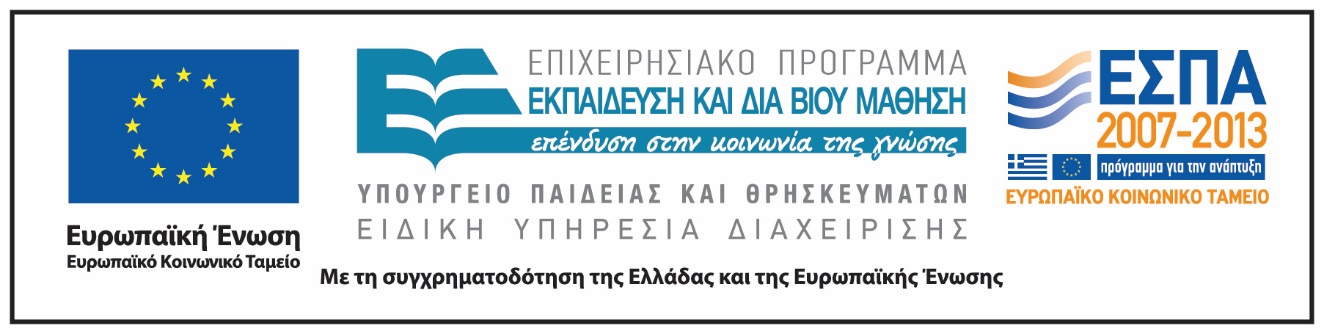 Ενότητα 2η. Ερπετά
80
Σημειώματα
Ενότητα 2η. Ερπετά
81
Σημείωμα Ιστορικού Εκδόσεων Έργου
Το παρόν έργο αποτελεί την έκδοση 1.0.
Ενότητα 1η. Χορδωτά
82
Σημείωμα Αναφοράς
Copyright Εθνικόν και Καποδιστριακόν Πανεπιστήμιον Αθηνών, Παναγιώτης Παφίλης, Επίκουρος Καθηγητής. «Ζωολογία II. Ενότητα 2. Ερπετά». Έκδοση: 1.0. Αθήνα 2015. Διαθέσιμο από τη δικτυακή διεύθυνση: http://opencourses.uoa.gr/courses/BIOL1/.
Ενότητα 1η. Χορδωτά
83
Σημείωμα Αδειοδότησης
Το παρόν υλικό διατίθεται με τους όρους της άδειας χρήσης Creative Commons Αναφορά, Μη Εμπορική Χρήση Παρόμοια Διανομή 4.0 [1] ή μεταγενέστερη, Διεθνής Έκδοση.   Εξαιρούνται τα αυτοτελή έργα τρίτων π.χ. φωτογραφίες, διαγράμματα κ.λ.π.,  τα οποία εμπεριέχονται σε αυτό και τα οποία αναφέρονται μαζί με τους όρους χρήσης τους στο «Σημείωμα Χρήσης Έργων Τρίτων».
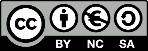 [1] http://creativecommons.org/licenses/by-nc-sa/4.0/ 

Ως Μη Εμπορική ορίζεται η χρήση:
που δεν περιλαμβάνει άμεσο ή έμμεσο οικονομικό όφελος από την χρήση του έργου, για το διανομέα του έργου και αδειοδόχο
που δεν περιλαμβάνει οικονομική συναλλαγή ως προϋπόθεση για τη χρήση ή πρόσβαση στο έργο
που δεν προσπορίζει στο διανομέα του έργου και αδειοδόχο έμμεσο οικονομικό όφελος (π.χ. διαφημίσεις) από την προβολή του έργου σε διαδικτυακό τόπο

Ο δικαιούχος μπορεί να παρέχει στον αδειοδόχο ξεχωριστή άδεια να χρησιμοποιεί το έργο για εμπορική χρήση, εφόσον αυτό του ζητηθεί.
Ενότητα 2η. Ερπετά
84
Διατήρηση Σημειωμάτων
Οποιαδήποτε αναπαραγωγή ή διασκευή του υλικού θα πρέπει να συμπεριλαμβάνει:
το Σημείωμα Αναφοράς
το Σημείωμα Αδειοδότησης
τη δήλωση Διατήρησης Σημειωμάτων
το Σημείωμα Χρήσης Έργων Τρίτων (εφόσον υπάρχει)
μαζί με τους συνοδευόμενους υπερσυνδέσμους.
Ενότητα 2η. Ερπετά
85
Σημείωμα Χρήσης Έργων Τρίτων 1/12
Το Έργο αυτό κάνει χρήση των ακόλουθων έργων:
Εικόνες
Εικόνα 1. NATIONAL ZOOLOGICAL PARK: JAPANESE GIANT SALAMANDER Photographic Prin Copyright © Art.com Inc. All Rights Reserved.   Σύνδεσμος:  http://www.art.com/products/p19245823765-sa-i7178461/national-zoological-park-japanese-giant-salamander.htm?sOrig=CAT&sOrigID=759791&dimVals=759791&ui=FBB7DF760A8C438090787F63C99B19E2.   Πηγή:   http://www.art.com. 
Εικόνα 2. Wikipedia The Free Encyclopedia. Creative Commons Licence.  Σύνδεσμος:  https://en.wikipedia.org/wiki/Reptiliomorpha. Πηγή:  https://en.wikipedia.org.
Εικόνα 3. Σύνδεσμος: http://www.filmaffinity.com/es/film152490.html.   Πηγή:  http://www.filmaffinity.com. 
Εικόνα 4. Mounted skeleton of Diadectes, American Museum of Natural History.  Wikipedia The Free Encyclopedia. Creative Commons Licence. Σύνδεσμος:  https://en.wikipedia.org/wiki/Reptiliomorpha  Πηγή:  https://en.wikipedia.org.   
Εικόνα 5. Gephyrostegus.  Wikipedia The Free Encyclopedia. Creative Commons Licence.  Σύνδεσμος:  https://en.wikipedia.org/wiki/Reptiliomorpha. Πηγή: https://en.wikipedia.org.
Ενότητα 2η. Ερπετά
86
Σημείωμα Χρήσης Έργων Τρίτων 2/12
Εικόνα 6. Copyright 2011 Εκδόσεις Utopia. Hickman, Roberts, Keen, Larson, l’Anson, Eisenhour. Ζωολογία Ολοκληρωμένες Αρχές, Τόμος ΙΙ. 14η Αμερικανική – 2η Ελληνική Έκδοση.
Εικόνα 7. Association FABULA- free of copyrights. Σύνδεσμος: http://www.rationalisme.org/french/sciences_clades_tetrapodes.htm. Πηγή: http://www.rationalisme.org.
Εικόνα  8.  Wikipedia The Free Encyclopedia. Creative Commons Licence.  Σύνδεσμος: https://en.wikipedia.org/wiki/Evolution_of_reptiles.   Πηγή: https://en.wikipedia.org. 
Εικόνα 9. Copyright 2011 Εκδόσεις Utopia. Hickman, Roberts, Keen, Larson, l’Anson, Eisenhour. Ζωολογία Ολοκληρωμένες Αρχές, Τόμος ΙΙ. 14η Αμερικανική – 2η Ελληνική Έκδοση.
Εικόνα 10. Copyright 2011 Εκδόσεις Utopia. Hickman, Roberts, Keen, Larson, l’Anson, Eisenhour. Ζωολογία Ολοκληρωμένες Αρχές, Τόμος ΙΙ. 14η Αμερικανική – 2η Ελληνική Έκδοση.
Εικόνα  11.   A specimen of the Jurassic icthyosaur Ichthyosaurus intermedius, found in Somerset County, England. Photo by Sara Rieboldt, © UC Museum of Paleontology. Σύνδεσμος:  http://www.ucmp.berkeley.edu/diapsids/ichthyosauria.html.  Πηγή: http://www.ucmp.berkeley.edu. 
Εικόνα 12. Copyright 2011 Εκδόσεις Utopia. Hickman, Roberts, Keen, Larson, l’Anson, Eisenhour. Ζωολογία Ολοκληρωμένες Αρχές, Τόμος ΙΙ. 14η Αμερικανική – 2η Ελληνική Έκδοση.
Ενότητα 2η. Ερπετά
87
Σημείωμα Χρήσης Έργων Τρίτων 3/12
Εικόνα 13.  Copyrighted.     
Εικόνα 14.  Σύνδεσμος: http://www.geocities.ws/simplemanano/stegosaurus.html.   Πηγή: http://www.geocities.ws .   
Εικόνα 15.  Copyright VETERINERARA.COM Bütün hakları saklıdır.   Σύνδεσμος:  http://veterinerara.com/veteriner/Antakya.  Πηγή: http://veterinerara.com. 
Εικόνα  16. Copyright 2011 Εκδόσεις Utopia. Hickman, Roberts, Keen, Larson, l’Anson, Eisenhour. Ζωολογία Ολοκληρωμένες Αρχές, Τόμος ΙΙ. 14η Αμερικανική – 2η Ελληνική Έκδοση. 
Εικόνα  17.  Copyright  Edinburgh Zoo and the Highland Wildlife Park are owned by The Royal Zoological Society of Scotland. - See more at: http://www.edinburghzoo.org.uk/discovery-learning/school-education/early-years/fur-feathers-skin-and-scales/#sthash.0AUyinyJ.dpuf. http://www.edinburghzoo.org.uk/discovery-learning/school-education/early-years/fur-feathers-skin-and-scales/.
Εικόνα 18. Copyright ©2000 - 2015, Jelsoft Enterprises Ltd.  Σύνδεσμος: http://www.captivebredreptileforums.co.uk/snakes-general/20397-snake-postmortem-warning-graphic-images.html.   Πηγή:  http://www.captivebredreptileforums.co.uk . 
Εικόνα 19. Copyrighted.
Εικόνα 20. Σύνδεσμος: :  https://www.pinterest.com/pin/20547742020774174/.    Πηγή:     Βρέθηκε στο bagsbylouisvuitton.blogspot.com .
Ενότητα 2η. Ερπετά
88
Σημείωμα Χρήσης Έργων Τρίτων (4/12)
Εικόνα 21.   Copyright  Report and Photograph by Ray Hamblett (Lancing Nature).  Σύνδεσμος:  http://www.glaucus.org.uk/Coastal2004.htm.  Πηγή:   http://www.glaucus.org.uk. 
Εικόνα 22.  Copyright   Σύνδεσμος: https://www.pinterest.com/pin/331014641334799590/   Πηγή: Βρέθηκε στο gardenofeaden.blogspot.ca . 
Εικόνα  23.  Copyright  2005 Pearson Education Inc. Publishing as Pearson Benjamin Cummings. Σύνδεσμος:   http://www.slideshare.net/DonnaDerani/respiration-5469378. Πηγή:  http://www.slideshare.net/. 
Εικόνα 24. Wikipedia The Free Encyclopedia. Σύνδεσμος: https://sl.wikipedia.org/wiki/Amonijev_ion?previous=yes. Πηγή: https://sl.wikipedia.org.
Εικόνα 25. Copyright  2013 CB-Mapelar - All Rights Reserved. 
Εικόνα 26. Copyright 2011 Εκδόσεις Utopia. Hickman, Roberts, Keen, Larson, l’Anson, Eisenhour. Ζωολογία Ολοκληρωμένες Αρχές, Τόμος ΙΙ. 14η Αμερικανική – 2η Ελληνική Έκδοση.
Εικόνα 27.  Wikipedia The Free Encyclopedia. Creative Commons Licence. Σύνδεσμος:  https://en.wikipedia.org/wiki/Oracabessa_Bay_Fish_Sanctuary.  Πηγή: https://en.wikipedia.org. 
Εικόνα  28.  Copyright by www.orissadiary.com. All rights reserved.  Σύνδεσμος: http://www.orissadiary.com/gallery/ShowMovie.asp?MovieID=108. Πηγή: http://www.orissadiary.com.
Ενότητα 2η. Ερπετά
89
Σημείωμα Χρήσης Έργων Τρίτων 5/12
Εικόνα  29.    Copyright 2015 TherapySites.com   all rights reserved. Σύνδεσμος:  http://www.thpartnership.com/CommonQuestions.en.html.   Πηγή:  http://www.thpartnership.com.  
Εικόνα  30.  Testudo hermanni. (Foto: soyunaalbondiga.com). Σύνδεσμος:  http://www.soy502.com/articulo/las-tortugas-fosforescentes.  Πηγή: http://www.soy502.com.    
Εικόνα 31.    Copyright © 2009-2015 Neil Bidle and Maria Bruno   Σύνδεσμος: http://www.terrapin-info.co.uk/.   Πηγή: http://www.terrapin-info.co.uk. 
Εικόνα 32.    Σύνδεσμος: http://waknow.com/?p=3338.   Πηγή: denizlerefsanesi.blogspot.com.
Εικόνα  33. The Galapagos Tortoise next to a woman. Σύνδεσμος: http://www.itsnature.org/ground/reptiles-land/galapagos-tortoise/.   Πηγή:  http://www.itsnature.org. 
Εικόνα  34.    Copyrighted.    
Εικόνα  35.    Copyright Animal Facts for Kids | Wild Facts Copyright © 2015. Theme by Wild Facts  Σύνδεσμος: http://www.wild-facts.com/2010/wild-fact-733-one-for-the-ages-aldabra-giant-tortoise/.   Πηγή:  http://www.wild-facts.com. 
Εικόνα  36.    Copyright   animal pictures CopyLeft © 2010 Factzoo.com animal facts. Σύνδεσμος: http://www.factzoo.com/reptiles/types-of-turtles-big-shell-reptile.html.   Πηγή:  http://www.factzoo.com.
Ενότητα 2η. Ερπετά
90
Σημείωμα Χρήσης Έργων Τρίτων 6/12
Εικόνα  37.    Copyright   © 2014 StudyBlue Inc. All rights reserved. Σύνδεσμος:  https://www.studyblue.com/notes/note/n/class-reptiles-non-avian/deck/14447108.  Πηγή:   https://www.studyblue.com. 
Εικόνα  38.    Copyright  © Zougla.gr  Σύνδεσμος:  http://www.zougla.gr/perivallon/article/xameleontas-miniatoura-30-xilioston  Πηγή:  http://www.zougla.gr.   
Εικόνα  39.    Copyright  © 2015 Funky Llama Productions LLC.   Σύνδεσμος:   http://frabz.com/meme-generator/caption/8636/   Πηγή: http://frabz.com/.    
Εικόνα  40.    Copyright  © 2011 Backwater Reptiles, LLC  |  All Rights Reserved  Σύνδεσμος:   http://www.backwaterreptiles.com/other-lizards/flying-dragon-for-sale.html.  Πηγή:   http://www.backwaterreptiles.com.  
Εικόνα  41.    Copyright  © 2012 Evolua Homo sapiens. Blogger Template by SoraTemplates  Σύνδεσμος:  http://evoluahomosapiens.blogspot.gr/2013/09/diabo-espinhoso-moloch-horridus.html.  Πηγή: http://evoluahomosapiens.blogspot.gr.
Εικόνα  42.    Σύνδεσμος:  https://www.pinterest.com/pin/323837029431165712/  Πηγή:   Βρέθηκε στο ski.org . 
Εικόνα 43.    Copyright 2015 Sobrecuriosidades.com Todos los Derechos Reservados.  Σύνδεσμος: http://sobrecuriosidades.com/2014/03/12/la-regeneracion-en-los-vertebrados/.   Πηγή: http://sobrecuriosidades.com.
Ενότητα 2η. Ερπετά
91
Σημείωμα Χρήσης Έργων Τρίτων 7/12
Εικόνα 44 .    Copyright  Wikipedia the Free Encyclopedia. Creative Commons Licence.  Σύνδεσμος:  https://en.wikipedia.org/wiki/Autotomy#Reptiles_and_amphibians.   Πηγή:    https://en.wikipedia.org. 
Εικόνα 45 .    Copyrighted. 
Εικόνα  46.    Copyright © 2002 – 2015 UniProt Consortium | License & Disclaimer  Σύνδεσμος: http://www.uniprot.org/taxonomy/8554.   Πηγή:http://www.uniprot.org.     
Εικόνα  47. Σύνδεσμος:  http://www.scief-facts.com/2010_12_01_archive.html.  Πηγή:  http://www.scief-facts.com.   
Εικόνα  48. Σύνδεσμος:  http://www.boschce.es/tag/viajes/page/3/.  Πηγή: http://www.boschce.es.    
Εικόνα  49. Σύνδεσμος:  http://otlibrary.com/sally-lightfoot-crab/.  Πηγή: http://otlibrary.com. 
Εικόνα  50.    Copyright  Photographer  Matt Jeppson. Σύνδεσμος:   http://www.shutterstock.com/g/mattjeppson/sets/78721-lizards Πηγή:   http://www.shutterstock.com.  
Εικόνα  51.    Copyrighted. 
Εικόνα  52.    Copyright   Autor:Décio Escobar de Oliveira Ladislau. Modelo Awesome Inc. Σύνδεσμος: http://domescobar.blogspot.gr/2011/12/amphisbaena-albaa-cobra-de-duas-cabecas.html.    Πηγή:  http://domescobar.blogspot.gr/.
Ενότητα 2η. Ερπετά
92
Σημείωμα Χρήσης Έργων Τρίτων 8/12
Εικόνα  53.    Copyright Décio Escobar de Oliveira Ladislau. Modelo Awesome Inc. Σύνδεσμος:  Autor: http://domescobar.blogspot.gr/2011/09/pelamis-platurus-serpente-do-mar-de.html.  Πηγή: http://domescobar.blogspot.gr/.     
Εικόνα  54.    Copyright   Σύνδεσμος:  https://www.pinterest.com/pin/122441683592028104/  Πηγή:     Βρέθηκε στο worldmostamazingthings.co.
Εικόνα  55.    Copyright Otherside.gr Copyright © 2015.  Σύνδεσμος:  http://www.otherside.gr/2011/11/7xrono-agori-k-puthwnas-5-metrwn-kollitoi/.  Πηγή:    http://www.otherside.gr. 
Εικόνα  56.   Wikipedia the Free Encyclopedia. Creative Commons Licence.   Σύνδεσμος: https://en.wikipedia.org/wiki/Brown_tree_snake .  Πηγή: https://en.wikipedia.org. 
Εικόνα  57. Copyright 2011 Εκδόσεις Utopia. Hickman, Roberts, Keen, Larson, l’Anson, Eisenhour. Ζωολογία Ολοκληρωμένες Αρχές, Τόμος ΙΙ. 14η Αμερικανική – 2η Ελληνική Έκδοση. 
Εικόνα  58. PROUDLY POWERED BY THE ELLINIKA HOAXES. Σύνδεσμος:  http://ellinikahoaxes.gr/2013/12/04/%CF%80%CF%8D%CE%B8%CF%89%CE%BD%CE%B1%CF%82-%CE%BA%CE%B1%CF%84%CE%AC%CF%80%CE%B9%CE%B5-%CE%BC%CE%B5%CE%B8%CF%85%CF%83%CE%BC%CE%AD%CE%BD%CE%BF-%CE%B9%CE%BD%CE%B4%CF%8C/.  Πηγή::  http://ellinikahoaxes.gr.
Εικόνα  59.    Copyright  © 2006- 2015.   All rights reserved. Σύνδεσμος: http://coolweb.gr/akoune-ta-fidia/.   Πηγή:  http://coolweb.gr.
Ενότητα 2η. Ερπετά
93
Σημείωμα Χρήσης Έργων Τρίτων 9/12
Εικόνα  60.    Copyrighted.
Εικόνα  61. © 2014 All rights reserved. Σύνδεσμος:   http://pixwall.xyz/even-a-blind-squirrel. Πηγή:   http://pixwall.xyz.  
Εικόνα  62.    Copyright Otherside.gr Copyright © 2015.  Σύνδεσμος:   http://www.otherside.gr/2013/05/magikes-ikanotites-zwwn/ Πηγή:   http://www.otherside.gr. 
Εικόνα  63. Copyright 2011 Εκδόσεις Utopia. Hickman, Roberts, Keen, Larson, l’Anson, Eisenhour. Ζωολογία Ολοκληρωμένες Αρχές, Τόμος ΙΙ. 14η Αμερικανική – 2η Ελληνική Έκδοση.
Εικόνα  64.  Σύνδεσμος: http://persianpet.org/forum/thread76769.html.   Πηγή:   http://persianpet.org. 
Εικόνα  65. Σύνδεσμος:  http://www.free-extras.com/search/1/snakes.htm.   Πηγή:  http://www.free-extras.com. 
Εικόνα  66.    Copyrighted.     
Εικόνα  67.  Σύνδεσμος: http://www.devbio.biology.gatech.edu/?page_id=2923.   Πηγή: http://www.devbio.biology.gatech.edu. 
Εικόνα 68.   Σύνδεσμος: https://www.pinterest.com/pin/392868767466800318/.  Πηγή:   Βρέθηκε στο newzealandby1g.wikispaces.com.
Ενότητα 2η. Ερπετά
94
Σημείωμα Χρήσης Έργων Τρίτων 10/12
Εικόνα  69.    Copyrighted.     
Εικόνα 70. This site is offered under Creative Commons Attribution 3.0 License. Σύνδεσμος: http://www.bibliotecapleyades.net/ciencia/ciencia_thirdeyesp.htm.    Πηγή: http://www.bibliotecapleyades.net. 
Εικόνα  71.  Σύνδεσμος:  http://egyptgods.tumblr.com/post/69054691829/nombre-egipcio-sobek-nombre-griego-sucos-sobek.  Πηγή:    http://egyptgods.tumblr.com. 
Εικόνα 72 .  Σύνδεσμος: http://www.taringa.net/posts/ciencia-educacion/7632105/Animales-Peculiares-Gavial.html.   Πηγή:  http://www.taringa.net.   
Εικόνα  73.    Copyright  ©2005 - 2015 eTVnet.com  Σύνδεσμος: http://etvnet.com/encyclopedia/d/country/gana/.   Πηγή: http://etvnet.com.    
Εικόνα 74 .    Copyright  TPWD © Earl Nottingham. Σύνδεσμος: https://tpwd.texas.gov/huntwild/wild/species/americanalligator/.    Πηγή:  https://tpwd.texas.gov.
Εικόνα 75 .    Copyright   2006 Encyclopedia Britannica, Inc.  Σύνδεσμος:   http://www.taringa.net/posts/ecologia/18695196/Cual-es-la-diferencia-entre-un-cocodrilo-y-un-aligator.html.  Πηγή: http://www.taringa.net. 
Εικόνα  76. Σύνδεσμος: http://blogs.bu.edu/bioaerial2012/2012/09/12/welcome-to-bio-aerial-locomotion/.  Πηγή:   http://blogs.bu.edu.
Ενότητα 2η. Ερπετά
95
Σημείωμα Χρήσης Έργων Τρίτων 11/12
Εικόνα  77. Reconstruction of Ichthyosaurus. Σύνδεσμος: http://www.ucmp.berkeley.edu/diapsids/ichthyosauria.html.   Πηγή: http://www.ucmp.berkeley.edu. 
Εικόνα  78.    Copyrighted.     
Εικόνα  79.   Σύνδεσμος:   http://www.flwildflowers.com/dinosaurs/. Πηγή:  http://www.flwildflowers.com.   
Εικόνα  80.   Σύνδεσμος:   http://unserenature.blogspot.gr/2014/05/dinosaurus-terbesar-ditemukan.html.  Πηγή:    http://unserenature.blogspot.gr .  
Εικόνα  81.  Σύνδεσμος:  http://fossil.wikia.com/wiki/Feathered_dinosaurs.  Πηγή: http://fossil.wikia.com. 
Εικόνα  82.  Wikimedia Commons. Σύνδεσμος:  https://commons.wikimedia.org/wiki/File:Centrosaurus_dinosaur.png.  Πηγή:   https://commons.wikimedia.org.  
Εικόνα  83. Σύνδεσμος: http://www.erroreshistoricos.com/fotos-historicas/301-foto-historica-del-mostruo-del-lago-ness-nessie.html    Πηγή:  http://www.erroreshistoricos.com. 
Εικόνα  84.  Copyrighted. 
Εικόνα  85.  Copyrighted.
Ενότητα 2η. Ερπετά
96
Σημείωμα Χρήσης Έργων Τρίτων 12/12
Εικόνα  86.  Copyrighted.     
Εικόνα 87. Σύνδεσμος: http://cronicasamericanas-englishlinks.blogspot.gr/.   Πηγή:     http://cronicasamericanas-englishlinks.blogspot.gr.
Εικόνα  88.    Copyright  2012-2015 NotAlwaysWorking.com  Σύνδεσμος:  http://notalwaysworking.com/velociraptor-free-workplace/38945.  Πηγή:   http://notalwaysworking.com. 
Εικόνα  89.    Copyright  © 2008 - 2015 Natur und Tier - Verlag GmbH · An der Kleimannbrücke 39/41 · D-48157 Münster  Σύνδεσμος:    http://www.reptilia.de/Eintraege.522.0.html?&tx_ttnews%5Btt_news%5D=517.  Πηγή:  http://www.reptilia.de.   
Εικόνα  90.    Copyright © 2015 Goodreads Inc  Σύνδεσμος:  http://www.goodreads.com/book/show/456912.How_to_Keep_Dinosaurs  Πηγή:   http://www.goodreads.com.  
Εικόνα  91.    Σύνδεσμος:  http://www.animalesprehistoricos.com/2009/07/argentinosaurus.html.  Πηγή: http://www.animalesprehistoricos.com.    
Εικόνα  92. Copyright 1999 PALEOMAP PROJECT  Σύνδεσμος: http://www.geoverse.co.uk/2002/06/26/tethys/. Πηγή: http://www.geoverse.co.uk.
Εικόνα 93.  Σύνδεσμος: http://ellinvonxartes.blogspot.gr/2013/12/blog-post_23.html.   Πηγή:   http://ellinvonxartes.blogspot.gr.  





 



 .
Ενότητα 2η. Ερπετά
97